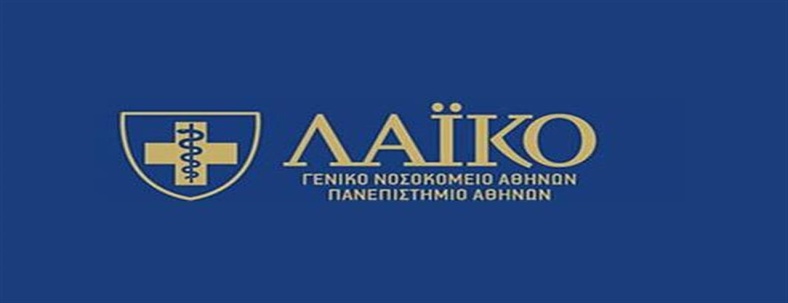 AXΟΝΔΡΟΠΛΑΣΙΑ
Ορθοπαιδική  Κλινική. Κέντρο Εμπειρογνωμοσύνης για τα Σπάνια και Πολύπλοκα νοσήματα των Οστών (Κ.Ε.Σ.Ν.Ο)
2.Ποιά είναι η συχνότητα της νόσου και ποιους προσβάλλει;
Αφορά 1/25.000 των γεννήσεων παγκοσμίως. Η πιθανότητα εμφάνισης είναι ίδια σε αγόρια και κορίτσια.
3.Ποιές είναι οι κλινικές εκδηλώσεις της νόσου
Τα κλινικά χαρακτηριστικά της αχονδροπλασίας :

Ασύμμετρο, μικρό ανάστημα
Μείωση του μεγέθους των άμεσων άκρων
Μικρά δάχτυλα χεριών και ποδιών
Μεγάλο κεφάλι με προεξέχον μέτωπο
Κύφωση ή Λόρδωση
Παραμόρφωση ποδιών
Συχνές μολύνσεις των αυτιών και άπνοια κατά την διάρκεια του ύπνου
Υποπλασία του προσώπου

δηλαδή κοντά άκρα με ριζομελική κατανομή, μακρύς σχετικά κορμός, μεγάλο σχετικά κεφάλι με αποπλατυσμένο μέτωπο και βάση της μύτης, κυφωσκολίωση,  υπερελαστικότητα
των αρθρώσεων, ραιβά γόνατα ή και ποδοκνημικές που μπορεί να οδηγήσουν σε πρώιμη αρθρίτιδα και αρθραλγίες.
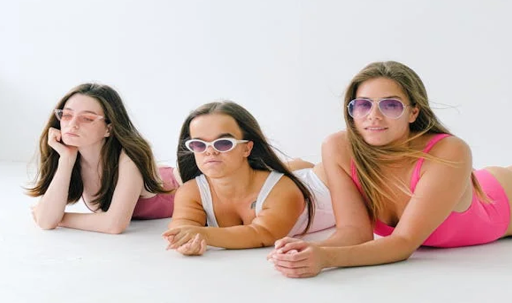 1.Τι είναι η  αχονδροπλασία
Πρόκειται για μία σκελετική δυσπλασία που προκαλεί ανώμαλη αύξηση των επιφύσεων των
οστών και οδηγεί σε χαμηλό ανάστημα (<147 εκατοστά) και δυσανάλογα κοντά άκρα σε σχέση με τον κορμό και το κεφάλι.
Η συγγενής αχονδροπλασία οφείλεται συνήθως σε μετάλλαξη του γονιδίου που ελέγχει τον υποδοχέα 3 του αυξητικού παράγοντα των ινοβλαστών (FGF R3).
Κληρονομείται με τον αυτοσωμικό κυρίαρχο τύπο και εάν ο ένας γονέας είναι αχονδροπλαστικός η πιθανότητα να κληροδοτήσει την μετάλλαξη σε παιδί του είναι 50%. Η ομόζυγη αχονδροπλασία είναι θανατηφόρος κατάσταση.
5.Ποια  είναι η θεραπεία της νόσου

Η θεραπεία είναι κυρίως χειρουργική και παρόλο που δεν χρειάζονται όλοι οι αχονδροπλαστικοί “θεραπεία”, βασικοί στόχοι αποτελούν,
• Η επίτευξη λειτουργικού ύψους (147 εκ για τα κορίτσια και 152εκ για τα αγόρια) με επεμβάσεις επιμήκυνσης.
• Η διόρθωση των παραμορφώσεων των αρθρώσεων που προκαλούν ανώμαλη βάδιση και
μπορεί να οδηγήσουν σε πρώιμη αρθρίτιδα
• Το λειτουργικό μήκος των βραχιονίων (αύξηση 10 εκ)
• Από τον Νοέμβριο του 2021 πήρε έγκριση η θεραπεία με C- Νατριουρητικό πεπτίδιο (CNP) με πολύ θετικά αποτελέσματα. Χορηγείται με τη μορφή ενέσεων και βελτιώνει σημαντικά το ρυθμό ανάπτυξης των παιδιών με αχονδροπλασία.
4.Πώς γίνεται η διάγνωση της νόσου
Βασίζεται σε χαρακτηριστική κλινική εικόνα και ακτινολογικά ευρήματα.
Γενετική Μοριακή διάγνωση επιτυγχάνεται με την ανεύρεση της μετάλλαξης (FGF R3).
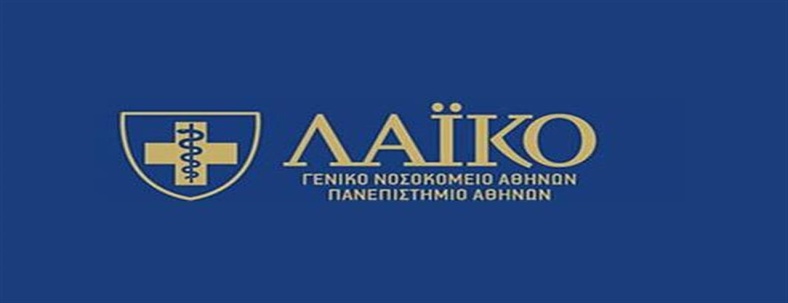 Fibular Hemimelia. ΠΕΡΟΝΙΑΙΑ ΗΜΙΜΕΛΙΑ
3.Ποιές είναι οι κλινικές εκδηλώσεις της νόσου

Η παρουσία FH είναι συνήθως εμφανής κατά τη γέννηση. Υπάρχει μεταβλητός βαθμός βράχυνσης κάτω άκρων. Η βράχυνση μπορεί να παρατηρηθεί στο μηριαίο τμήμα, στο τμήμα της κνήμης ή και στα δύο. Η παραμόρφωση του ποδιού είναι επίσης εμφανής κατά τη γέννηση. Δεν υπάρχει άμεση συσχέτιση μεταξύ του βαθμού βράχυνσης της περόνης και της σοβαρότητας της ανωμαλίας του ποδιού." Η πλειονότητα των περιπτώσεων έχουν ή αναπτύσσουν πρόσθια κνημιαία κνήμη και το 50% αυτών των περιπτώσεων έχουν λακκάκι δέρματος στην κορυφή. Κατά τη φυσική εξέταση, το 60% των ασθενών θα έχουν ψηλαφητή οπίσθια διαμήκη ζώνη. Η έλλειψη κατάλληλης ανάπτυξης, η κάμψη της κνήμης και η αποσταθεροποίηση του ποδιού λόγω της ινο-χόνδρινης ταινίας μπορεί να οδηγήσουν σε σοβαρή παραμόρφωση του ποδιού και του ποδιού στη μεταγενέστερη παιδική ηλικία.
2.Ποιά είναι η συχνότητα της νόσου και ποιους προσβάλλει;

ΓΕΝΕΤΙΚΗ ΠΡΟΔΙΑΘΕΣΗ
• ΣYXNOTHTA : 7.4-20 /1.000.000 ΓΕΝΝΗΣΕΙΣ
Σύμφωνα με τα στοιχεία από τις ΗΠΑ, η συχνότητα της ημιμελίας της περόνης κυμαίνεται μεταξύ 7,4 και 20/1 000 000 γεννήσεων. Δεν υπάρχουν γνωστοί γενετικοί ή περιβαλλοντικοί παράγοντες υπεύθυνοι για την ανάπτυξη αυτής της παθολογίας. Διπλάσια συχνότητα στα αγόρια από τα κορίτσια, η FH μπορεί να επηρεάσει ένα μόνο πόδι (συνηθέστερα το δεξί) ή να είναι αμφοτερόπλευρη.
Ορθοπαιδική κλινική. Κέντρο Εμπειρογνωμοσύνης για τα Σπάνια και Πολύπλοκα νοσήματα των Οστών (Κ.Ε.Σ.Ν.Ο)
1.Τι είναι η  περονιαία ημιμέλιαΗ ημιμελία της περόνης είναι μια σπάνια συγγενής δυσπλασία του κάτω άκρου. Είναι επίσης η πιο κοινή συγγενής ανεπάρκεια μακρών οστών. Υπάρχει ένα φάσμα της νόσου από την ήπια υποπλασία της περόνης έως την απλασία της περόνης. Η ημιμελία της περόνης μπορεί να είναι μια μεμονωμένη παραμόρφωση του κάτω ποδιού, αλλά συχνά σχετίζεται με εγγύς εστιακή μηριαία ανεπάρκεια, ανεπάρκειες της πλάγιας όψης του ποδιού ή αποτελεί μέρος ενός συνδρόμου δυσπλασίας. Η πιο συχνή σχετιζόμενη διαταραχή είναι η βράχυνση του μηριαίου οστού, που εντοπίζεται στο 60% των περιπτώσεων
5.Ποια  είναι η θεραπεία της νόσου
Στόχος όλων των μορφών θεραπείας είναι η απόκτηση  λειτουργικού κάτω άκρου. Η θεραπεία που επιλέχθηκε για την ημιμελία της περόνης θα εξαρτηθεί από τη βαρύτητα της παραμόρφωση της περόνης και την παρουσία οποιασδήποτε σχετικής ανωμαλίας.
.
Σταθεροποίηση της ποδοκνημικής , διόρθωση  της ανισοσκελίας και αξονικών παραμορφώσεων 
ΣΥΝΤΗΡΗΤΙΚΗ ΑΓΩΓΗ :
Παρατήρηση, ανύψωση παπουτσιών, στήριγμα
ΧΕΙΡΟΥΡΓΙΚΗ ΜΕΘΟΔΟΣ: 
Κυκλικά πλαίσια οστεοσύνθεσης ilizarov  ή νεότερης γενεάς Taylor spatial frame  /Ηexapod
 ΗΛΙΚΙΑ:  Οι πρώτες επεμβάσεις σταθεροποίησης της ΠΔΚ  ξεκινούν από την βρεφική ηλικία,οι επιμηκύνσεις γίνονται από την σχολική ηλικία και μετά.
4.Πώς γίνεται η διάγνωση της νόσου
Η διάγνωση είναι ΚΛΙΝΙΚΉ
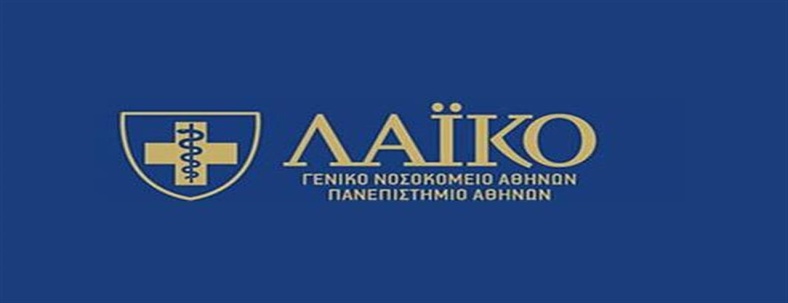 Σύνδρομο Noonan
Ορθοπαιδική κλινική. Κέντρο Εμπειρογνωμοσύνης για τα Σπάνια και Πολύπλοκα νοσήματα των Οστών (Κ.Ε.Σ.Ν.Ο)
2.Ποιά είναι η συχνότητα της νόσου και ποιους προσβάλλει;
Υπολογίζεται ότι μεταξύ 1 στα 1.000 και 1 στα 2.500 παιδιά γεννιούνται με σύνδρομο Noonan. Επηρεάζει εξίσου και τα δύο φύλα και όλες τις εθνότητες.
1.Τι είναι το σύνδρομο Noonan

Γενετική διαταραχή που επηρεάζει πολλά μέρη του σώματος
Γενετικές μεταλλάξεις (τουλάχιστον 4 γονίδια)
PTPN11 (50%)
SOS1 (10-15%)
RAF1 (10%)
RIT1 (10%)
Πλειονότητα των περιπτώσεων : περιστατικά που εμφανίζονται για πρώτη φορά (de novo)
Ορισμένες περιπτώσεις : ύπαρξη κληρονομικότητας
3.Ποιές είναι οι κλινικές εκδηλώσεις της νόσου
Πρόσωπο :
Μάτια πλατιά και κεκλιμένα (εμφανίζεται μυωπία & στραβισμός)
Χαμηλά τοποθετημένα αυτιά
Κοντός λαιμός
Μικρό σαγόνι
Χαμηλό ανάστημα
Σκελετικές δυσπλασίες
Καρδιακές ανωμαλίες 
Υπερτροφική μυοκαρδιοπάθεια
Πνευμονική στένωση βαλβίδας
Αιμορραγική διάθεση
Νοητική υστέρηση ή καθυστέρηση στην ανάπτυξη
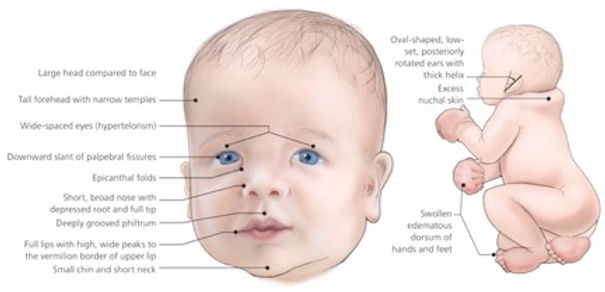 4.Πώς γίνεται η διάγνωση της νόσου
Διάγνωση : 
Κλινικά χαρακτηριστικά 
Ιατρικό ιστορικό 
Γενετικές εξετάσεις
5.Ποια  είναι η θεραπεία της νόσου
Η θεραπεία προσαρμόζεται συνήθως στα συγκεκριμένα συμπτώματα. 
Θεραπεία υποκατάστασης με αυξητική ορμόνη
Χειρουργική επέμβαση για καρδιολογικές ανωμαλίες
Συνιστώνται οι απολύτως απαραίτητες επεμβάσεις κατά περίπτωση και σε στενή συνεργασία με το ΚΕΣΝΟ
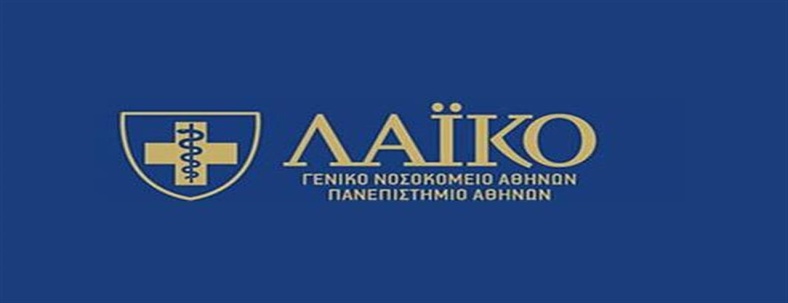 1.Τι είναι η  φυλοσύνδετη Υποφωσφαταιμία
Γενετική διαταραχή
Μετάλλαξη στο γονίδιο PHEX του Χ χρωμοσώματος
Φυλοσύνδετος τύπος κληρονομικότητας 
Άνδρες ασθενείς
Γυναίκες φορείς
Διαταραχή ομοιόστασης φωσφόρου στους νεφρούς
Χαμηλά επίπεδα φωσφόρου στο αίμα
Σκελετικές ανωμαλίες
Ραχίτιδα
Οστεομαλακία
X linked Hypophosphatemia (XLH)
2.Ποιά είναι η συχνότητα της νόσου και ποιους προσβάλλει; Το XLH έχει εκτιμώμενη συχνότητα εμφάνισης ~ 1 στα 20.000–70.000, πληρώντας τον ορισμό της Ευρωπαϊκής Ένωσης για μια σπάνια ασθένεια (< 1 το 2000) Σε παγκόσμιο επίπεδο, η επίπτωση της XLH υπολογίστηκε σε 3,9 ανά 100.000 γεννήσεις ζώντων. Υπάρχει περίπου 20-30 τοις εκατό πιθανότητα ένα άτομο να αναπτύξει XLH χωρίς οικογενειακό ιστορικό
Ορθοπαιδική κλινική. Κέντρο Εμπειρογνωμοσύνης για τα Σπάνια και Πολύπλοκα Νοσήματα των Οστών (Κ.Ε.Σ.Ν.Ο)
3.Ποιές είναι οι κλινικές εκδηλώσεις της νόσου
Ραιβογονία
Κοντό ανάστημα
Οδοντικά προβλήματα
Πόνος στα οστά & τις αρθρώσεις
Αυξημένος κίνδυνος καταγμάτων
Μυϊκή αδυναμία 
Κόπωση
4.Πώς γίνεται η διάγνωση της νόσου
Η διάγνωση της XLH εδραιώνεται με υποφωσφαταιμία (χαμηλή συγκέντρωση φωσφορικών ορού), μειωμένη επαναρρόφηση φωσφορικών από τα νεφρά μέσω ειδικών υπολογισμών, αυξημένη αλκαλική φωσφατάση ή/και με ταυτοποίηση γενετικής αλλαγής PHEX.
5.Ποια  είναι η θεραπεία της νόσου
Δεν υπάρχει θεραπεία με σκοπό την ίαση
Στόχος :
Διαχείριση συμπτωμάτων
Βελτίωση ποιότητας ζωής
Συμπληρώματα 
Φωσφόρου
Βιταμίνη D
Οδοντιατρικές επεμβάσεις
Ορθοπαιδικές επεμβάσεις

ΑΝΑΓΚΑΙΑ η συνεργασία πολλών επαγγελματιών υγείας για την επίτευξη βέλτιστου αποτελέσματος
6.Τι κάνουμε στο Κ.Ε.Σ.Ν.Ο
Γενετική Συμβουλευτική με πολυεπιστημονική ομάδα
(Ορθοπαιδικός, Παιδο-ορθοπαιδικός, Ενδοκρινολόγος, Γενετιστής)
Διορθωτικές οστεοτομίες & στήριξη του σκέλους τόσο στην παιδική όσο και στην ενήλικη ζωή
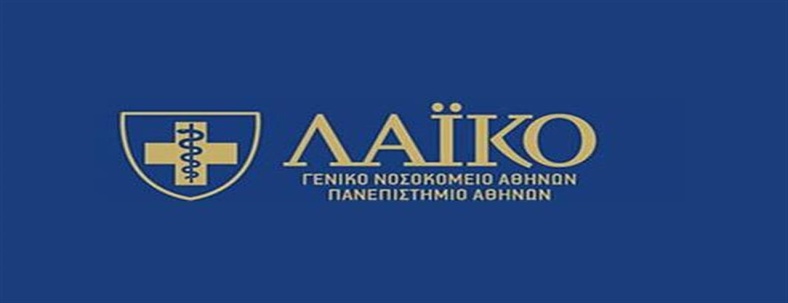 Ατελής οστεογένεση (osteogenesis imperfecta)
4.Πώς γίνεται η διάγνωση της νόσου
Προγεννητικός έλεγχος: Υπέρηχος ( U/S exam)  - μπορούμε να διαπιστώσουμε σοβαρές μορφές της ατελούς οστεογένεσης κατά την διάρκεια της κύησης 
Μεταγενέστερα (σε οποιαδήποτε φάση της ζωής):
 Ιστορικό  πολλαπλών καταγμάτων &     κλινική εξέταση ασθενούς
Ακτινολογικός έλεγχος
Εργαστηριακός έλεγχος - δείγματα από αίμα ή από ιστούς μπορούν να επιβεβαιώσουν την παρουσία του μεταλλαγμένου γονιδίου
Γονιδιακός έλεγχος (full genome sequencing)
Ορθοπαιδική Κλινική. Κέντρο Εμπειρογνωμοσύνης για τα Σπάνια και Πολύπλοκα νοσήματα των Οστών (Κ.Ε.Σ.Ν.Ο)
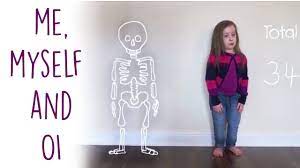 1.Τι είναι η ατελής οστεογέννεση
Η ατελής οστεογένεση ή οστεοψαθύρωση (γνωστή ως Vrolik’s  disease )είναι μια γενετική νόσος που χαρακτηρίζεται από εύθραυστα οστά και οφείλεται σε γενετικές βλάβες που αφορούν κυρίως την παραγωγή ή στην ποιότητα του κολλαγόνου τύπου 1.
3.Ποιές είναι οι κλινικές εκδηλώσεις της νόσου

Εύθρυπτα οστά, συχνά από ελάχιστη ή καμία προφανή αιτία 
Χαμηλό ανάστημα
Τριγωνικό πρόσωπο
Αναπνευστικά προβλήματα λόγω της παραμόρφωσης του θωρακικου κλωβού
Απώλεια ακοής
Εύθραυστα δόντια (dentinogenesis imperfecta)
Σκολίωση, και γενικευμένη παραμόρφωση οστών
Μπλέ σκληρό χιτώνα στα μάτια (ανάλογα του τύπου)
5.Ποια  είναι η θεραπεία της νόσου
Συντηρητική αντιμετώπιση
Ακινητοποίηση πολυτραυματισμένων σκελών
Φυσικοθεραπείες
Ασκήσεις μυϊκής ενδυνάμωσης  
   Φαρμακευτική αγωγή : δισφωσφονικά φάρμακα (είτε ενδοφλέβια, είτε από το στόμα)
   Χειρουργική αντιμετώπιση
   Μόνιμη Οστεοσύνθεση ή Διορθωτικές Οστεοτομίες για την αντιμετώπιση
πολλαπλών καταγμάτων στο ίδιο οστό
οστών με μη ομαλή ή επιθυμητή αποκατάσταση 
Ακραίων οστικών παραμορφώσεων
2.Ποιά είναι η συχνότητα της νόσου και ποιους προσβάλλει;
Σπάνια γενετική διαταραχή με Συχνότητα  1/20.000
19 τύποι ατελής οστεογένεσης (συχνότεροι οι τύποι type I – IV)
Μέθοδος κληρονομικότητας : 
αυτοσωμική επικρατούσα (90% των περιπτώσεων - ο ένας γονέας φέρει το μεταλλαγμένο γονίδιο) 
αυτοσωμική υπολειπόμενη (και οι δύο γονείς φέρουν το μεταλλαγμένο γονίδιο) 
χ συνδεδεμένη υπολειπόμενη η οποία παρατηρείται στον σπάνιο τύπο Α.Ο. type XIX
Μετάλλαξη των γονιδίων COL1A1 & COL1A2 (~90% των περιπτώσεων)
παρασκευή πρωτεϊνών σχετιζόμενες με τη δόμηση μορίων κολλαγόνου type I
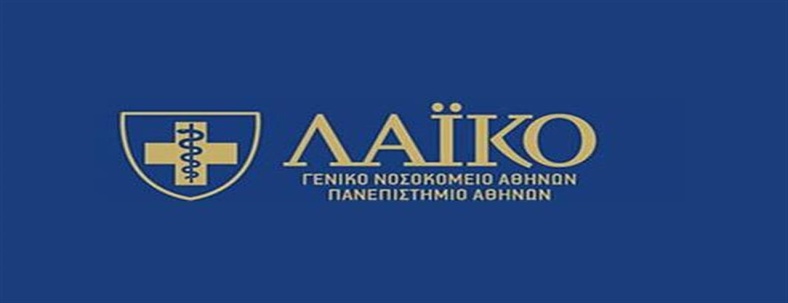 3.Ποιές είναι οι κλινικές εκδηλώσεις της νόσου
Ανω άκρα
Βλαισότητα ωλένης
Βράχυνση των φαλάγγων των χεριών
Βραχυσωμία
Κοντόχοντρα μετακάρπια
Κάτω άκρα
Βλαισότητα/ραιβότητα γονάτων
Βραχυμελία
Γωνιώδεις παραμορφώσεις
Κοντόχοντρα μετατάρσια
Κόπωση μετά από παρατεταμένη βάδιση
Coxa vara
«Νήσσειο» βάδισμα ή/και ανώδυνη χωλότητα
Συγκάμψεις των γονάτων
Σχαλιδωτική οστεοχονδρίτιδα
Χρόνιο υπεξάρθρημα/παρεκτόπιση επιγονατίδας
Σπονδυλική στήλη
Οσφυαλγία
Σκολίωση
ΕΠΙΦΥΣΙΑΚΗ ΔΥΣΠΛΑΣΙΑ(Multiple epiphyseal dysplasia) (MED)
2.Ποιά είναι η συχνότητα της νόσου και ποιούς προσβάλλει;
Η MED μεταβιβάζεται συνήθως ως αυτοσωμικός επικρατής και, σε σπάνιες περιπτώσεις, ως υπολειπόμενος χαρακτήρας με50% πιθανότητα μετάδοσης και συχνότητα 1 /10.000 γεννήσεις. Eίναι ετερογενές νόσημα, οφειλόμενο σε μεταλλάξεις διαφόρων γονιδίων όπως:
Το γονίδιο COMP, το οποίο κωδικοποιεί την ολιγομερική πρωτεΐνη της θεμέλιας ουσίας του χόνδρου (COMP)
Τα γονίδια COL9A1, COL9A2 και COL9A3, τα οποία κωδικοποιούν το κολλαγόνο τύπου ΙΧ
Το γονίδιο MATN3, το οποίο κωδικοποιεί την ματριλίνη-3 (MATN 3)
Το γονίδιο DTDST ή SLC26A2, το οποίο κωδικοποιεί τον θειικό μεταφορέα της διαστροφικής δυσπλασίας
Ορθοπαιδική Κλινική. Κέντρο Εμπειρογνωμοσύνης για τα Σπάνια και Πολύπλοκα νοσήματα των Οστών (Κ.Ε.Σ.Ν.Ο)
1.Τι είναι η επιφυσιακή δυσπλασία.
Η πολλαπλή επιφυσιακή δυσπλασία (MED), η συχνότερη οστεοχονδροδυσπλασία, περιγράφηκε το 1947 από τον Fairbank . Είναι ένας τύπος βραχυσκελούς νανισμού χαρακτηριζόμενος από εξασθένηση της ενδοχόνδριας οστεοποίησης των επιφύσεων και πρόωρη εκφυλιστική αρθροπάθεια. Η πάθηση προκύπτει από πρόβλημα στην λεγόμενη πρωτεΐνη της ολιγομερούς μήτρας του χόνδρου (ονομάζεται και θρομβοσπονδίνη-5), η οποία συσσωρεύεται στον χόνδρο και προκαλεί την πρόωρη καταστροφή του. Η βασική ανωμαλία της MED είναι η διαταραχή της ανάπτυξης των κέντρων οστεοποίησης των επιφύσεων.  Η ενδοχόνδρια οστεοποίηση αποδιοργανώνεται, η αρχιτεκτονική των στηλών των χονδροκυττάρων διαταράσσεται και τα χονδροκύτταρα γίνονται ακανόνιστα και παρουσιάζουν περιοχές εκφύλισης.
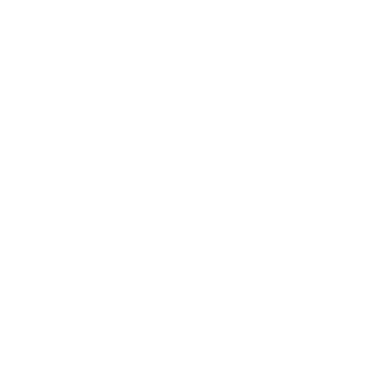 4.Πώς γίνεται η διάγνωση της νόσου
Η διάγνωση της επικρατούς MED γίνεται με βάση τα κλινικά και ακτινολογικά ευρήματα. Η σκέψη της πρέπει να μπαίνει σε παιδιά που παρουσιάζονται με: πόνο και δυσκαμψία στις αρθρώσεις των κάτω άκρων, κυρίως των ισχίων και των γονάτων,
κόπωση μετά από ασκήσεις, σχετική βραχυσωμία ,κοντόχοντρα δάκτυλα και πόδια, καθυστέρηση της έναρξης της βάδισης και
«νήσσειο» βάδισμα, αλλά φυσιολογική νοημοσύνη.
Ακτινολογικά, η διάγνωση βασίζεται στην απεικόνιση των τυπικών δυσπλαστικών επιφυσιακών ανωμαλιών, αν και σε ήπιες περιπτώσεις γίνεται δύσκολα, ακόμα και μετά από επισταμένη μελέτη του σκελετού. 
Η πρώιμη διάγνωση της MED μπορεί να γίνει με την εκτίμηση του μήκους του καρπού ή της περιφερικής επίφυσης του μηριαίου, το οποίο είναι παθολογικό στο 60% περίπου των περιπτώσεων.
Οι μοριακές γενετικές εξετάσεις μπορεί να επιβεβαιώσουν την κλινική διάγνωση, αλλά και να θέσουν την διάγνωση προγεννητικά
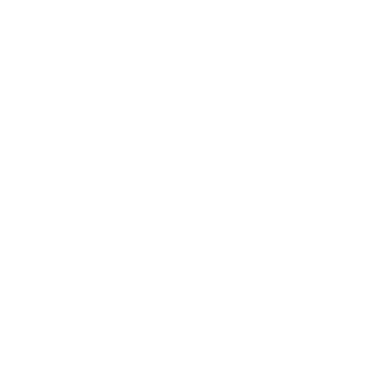 5.Ποια  είναι η θεραπεία της νόσου
Συντηρητική
Ανάπαυση,Αποφυγή αύξησης βάρους ΜΣΑΦ ή/και αναλγητικά.Αποφυγή ασκήσεων, αθλημάτων  και έντονων δραστηριοτήτων , Φυσιοθεραπεία και υδροθεραπεία
Χειρουργική
Διόρθωση των παραμορφώσεων με ελάχιστα επεμβατικές μεθόδους πχ.οστεοτομίες,8 plates(προσωρινή επιφυσιόδεση) που εκμεταλλεύεται την ανάπτυξη του παιδιού και σε ηλικία τουλάχιστον 2 χρόνια πριν την σκελετική ωρίμανση (13 χρόνων  για τα κορίτσια και 15 για τα αγόρια).
Στην ενηλικίωση αρθροπλαστικές επί καταστροφής των αρθρώσεων ( γόνατα, ισχία).
Επεμβάσεις επιμήκυνσης επί ανισοσκελιών
ΠΡΟΓΝΩΣΗ
Είναι σχετικά καλή. Μετά την εφηβεία, τα οστά σχηματίζονται ικανοποιητικά και οι αρθρώσεις συνήθως λειτουργούν φυσιολογικά, αν και μερικές φορές οι παραμορφώσεις επιμένουν και συνοδεύονται από δευτεροπαθείς εκφυλιστικές αλλοιώσεις.
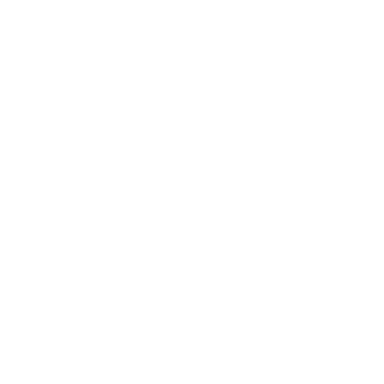 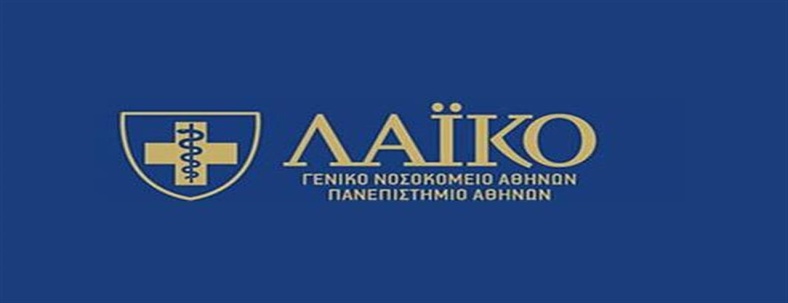 3.Ποιές είναι οι κλινικές εκδηλώσεις της νόσου
Ανω άκρα
Βλαισότητα ωλένης
Βράχυνση των φαλάγγων των χεριών
Βραχυσωμία
Κοντόχοντρα μετακάρπια
Κάτω άκρα
Βλαισότητα/ραιβότητα γονάτων
Βραχυμελία
Γωνιώδεις παραμορφώσεις
Κοντόχοντρα μετατάρσια
Κόπωση μετά από παρατεταμένη βάδιση
Coxa vara
«Νήσσειο» βάδισμα ή/και ανώδυνη χωλότητα
Συγκάμψεις των γονάτων
Σχαλιδωτική οστεοχονδρίτιδα
Χρόνιο υπεξάρθρημα/παρεκτόπιση επιγονατίδας
Σπονδυλική στήλη
Οσφυαλγία
Σκολίωση
ΕΠΙΦΥΣΙΑΚΗ ΔΥΣΠΛΑΣΙΑ(Multiple epiphyseal dysplasia) (MED)
2.Ποιά είναι η συχνότητα της νόσου και ποιούς προσβάλλει;
Η MED μεταβιβάζεται συνήθως ως αυτοσωμικός επικρατής και, σε σπάνιες περιπτώσεις, ως υπολειπόμενος χαρακτήρας με50% πιθανότητα μετάδοσης και συχνότητα 1 /10.000 γεννήσεις. Eίναι ετερογενές νόσημα, οφειλόμενο σε μεταλλάξεις διαφόρων γονιδίων όπως:
Το γονίδιο COMP, το οποίο κωδικοποιεί την ολιγομερική πρωτεΐνη της θεμέλιας ουσίας του χόνδρου (COMP)
Τα γονίδια COL9A1, COL9A2 και COL9A3, τα οποία κωδικοποιούν το κολλαγόνο τύπου ΙΧ
Το γονίδιο MATN3, το οποίο κωδικοποιεί την ματριλίνη-3 (MATN 3)
Το γονίδιο DTDST ή SLC26A2, το οποίο κωδικοποιεί τον θειικό μεταφορέα της διαστροφικής δυσπλασίας
Ορθοπαιδική Κλινική. Κέντρο Εμπειρογνωμοσύνης για τα Σπάνια και Πολύπλοκα νοσήματα των Οστών (Κ.Ε.Σ.Ν.Ο)
1.Τι είναι η επιφυσιακή δυσπλασία.
Η πολλαπλή επιφυσιακή δυσπλασία (MED), η συχνότερη οστεοχονδροδυσπλασία, περιγράφηκε το 1947 από τον Fairbank . Είναι ένας τύπος βραχυσκελούς νανισμού χαρακτηριζόμενος από εξασθένηση της ενδοχόνδριας οστεοποίησης των επιφύσεων και πρόωρη εκφυλιστική αρθροπάθεια. Η πάθηση προκύπτει από πρόβλημα στην λεγόμενη πρωτεΐνη της ολιγομερούς μήτρας του χόνδρου (ονομάζεται και θρομβοσπονδίνη-5), η οποία συσσωρεύεται στον χόνδρο και προκαλεί την πρόωρη καταστροφή του. Η βασική ανωμαλία της MED είναι η διαταραχή της ανάπτυξης των κέντρων οστεοποίησης των επιφύσεων.  Η ενδοχόνδρια οστεοποίηση αποδιοργανώνεται, η αρχιτεκτονική των στηλών των χονδροκυττάρων διαταράσσεται και τα χονδροκύτταρα γίνονται ακανόνιστα και παρουσιάζουν περιοχές εκφύλισης.
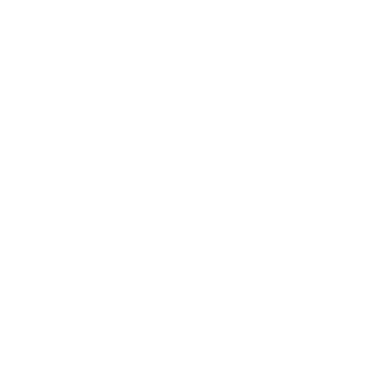 4.Πώς γίνεται η διάγνωση της νόσου
Η διάγνωση της επικρατούς MED γίνεται με βάση τα κλινικά και ακτινολογικά ευρήματα. Η σκέψη της πρέπει να μπαίνει σε παιδιά που παρουσιάζονται με: πόνο και δυσκαμψία στις αρθρώσεις των κάτω άκρων, κυρίως των ισχίων και των γονάτων,
κόπωση μετά από ασκήσεις, σχετική βραχυσωμία ,κοντόχοντρα δάκτυλα και πόδια, καθυστέρηση της έναρξης της βάδισης και
«νήσσειο» βάδισμα, αλλά φυσιολογική νοημοσύνη.
Ακτινολογικά, η διάγνωση βασίζεται στην απεικόνιση των τυπικών δυσπλαστικών επιφυσιακών ανωμαλιών, αν και σε ήπιες περιπτώσεις γίνεται δύσκολα, ακόμα και μετά από επισταμένη μελέτη του σκελετού. 
Η πρώιμη διάγνωση της MED μπορεί να γίνει με την εκτίμηση του μήκους του καρπού ή της περιφερικής επίφυσης του μηριαίου, το οποίο είναι παθολογικό στο 60% περίπου των περιπτώσεων.
Οι μοριακές γενετικές εξετάσεις μπορεί να επιβεβαιώσουν την κλινική διάγνωση, αλλά και να θέσουν την διάγνωση προγεννητικά
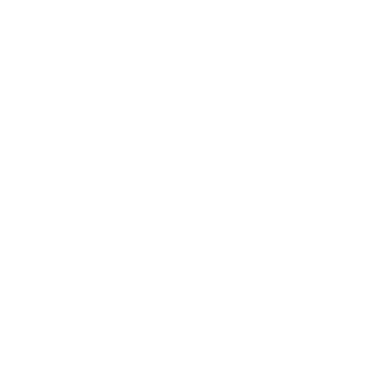 5.Ποια  είναι η θεραπεία της νόσου
Συντηρητική
Ανάπαυση,Αποφυγή αύξησης βάρους ΜΣΑΦ ή/και αναλγητικά.Αποφυγή ασκήσεων, αθλημάτων  και έντονων δραστηριοτήτων , Φυσιοθεραπεία και υδροθεραπεία
Χειρουργική
Διόρθωση των παραμορφώσεων με ελάχιστα επεμβατικές μεθόδους πχ.οστεοτομίες,8 plates(προσωρινή επιφυσιόδεση) που εκμεταλλεύεται την ανάπτυξη του παιδιού και σε ηλικία τουλάχιστον 2 χρόνια πριν την σκελετική ωρίμανση (13 χρόνων  για τα κορίτσια και 15 για τα αγόρια).
Στην ενηλικίωση αρθροπλαστικές επί καταστροφής των αρθρώσεων ( γόνατα, ισχία).
Επεμβάσεις επιμήκυνσης επί ανισοσκελιών
ΠΡΟΓΝΩΣΗ
Είναι σχετικά καλή. Μετά την εφηβεία, τα οστά σχηματίζονται ικανοποιητικά και οι αρθρώσεις συνήθως λειτουργούν φυσιολογικά, αν και μερικές φορές οι παραμορφώσεις επιμένουν και συνοδεύονται από δευτεροπαθείς εκφυλιστικές αλλοιώσεις.
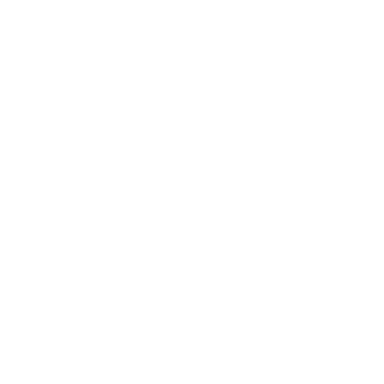